Figurer
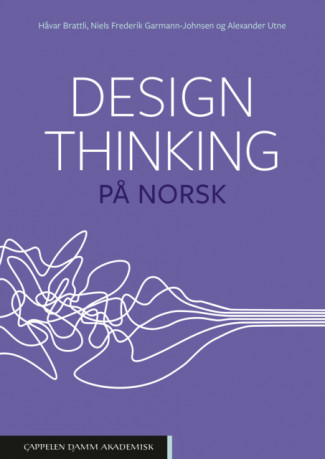 «Design Thinking på Norsk»
Brattli, Garmann-Johnsen og Utne (2023)
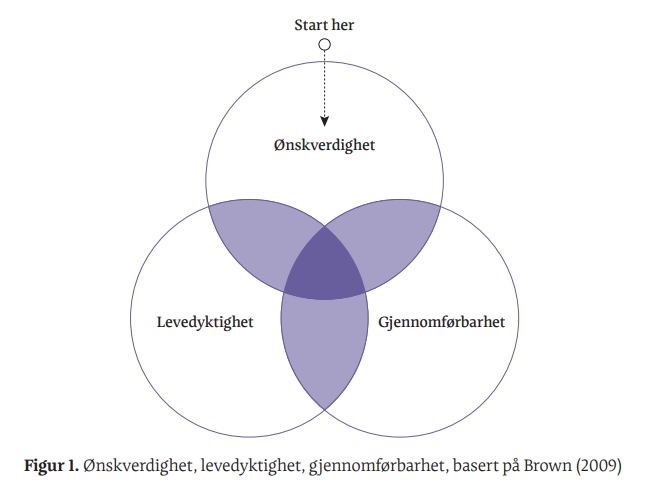 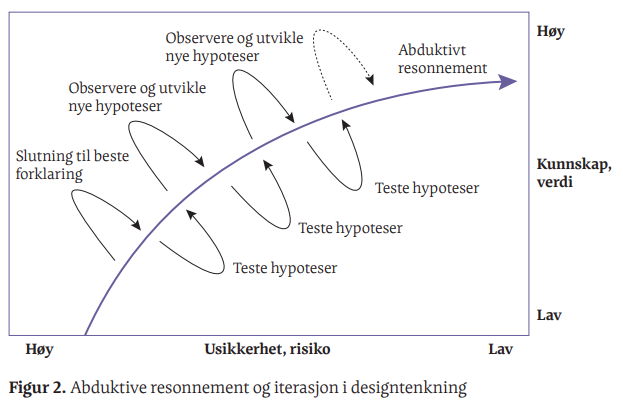 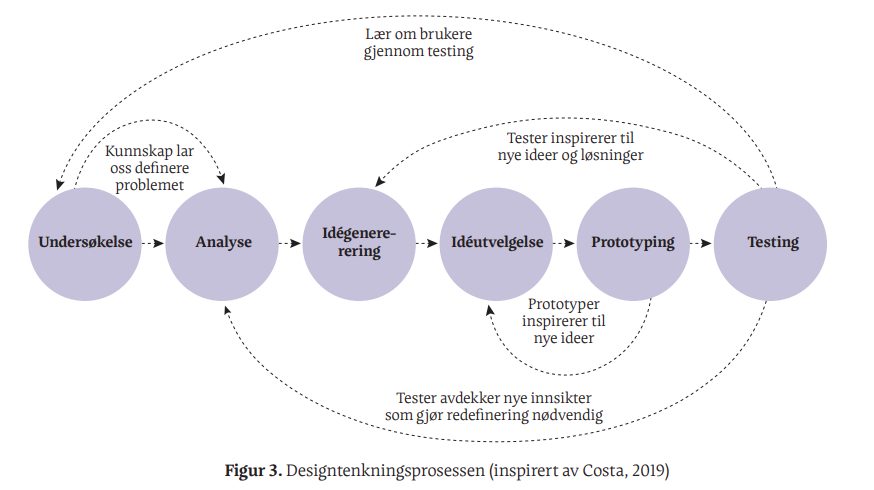 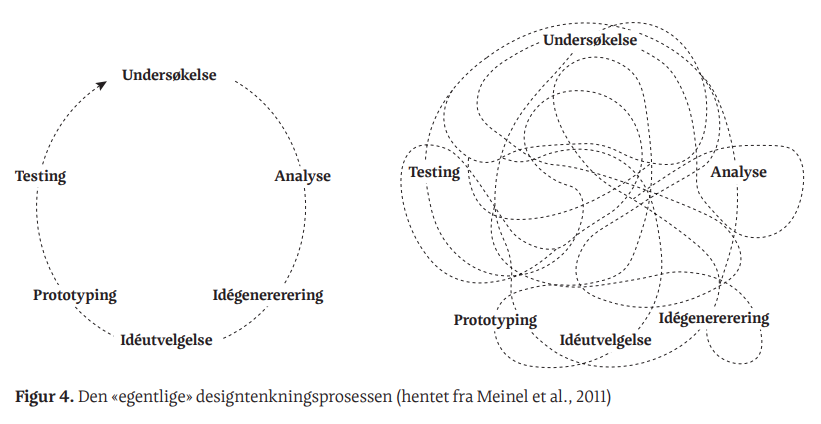 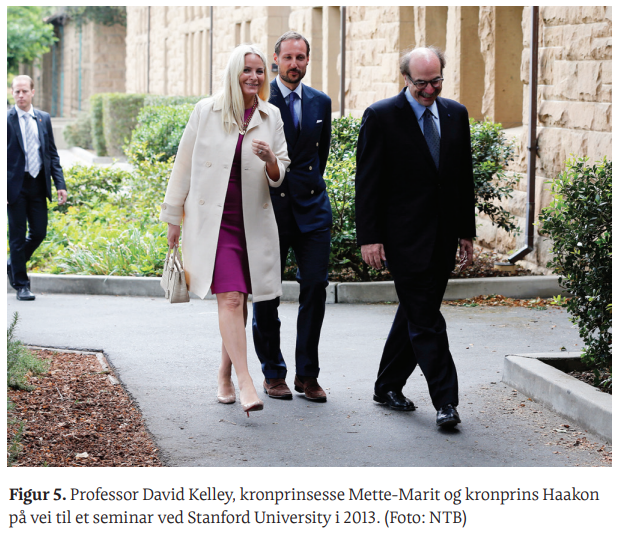 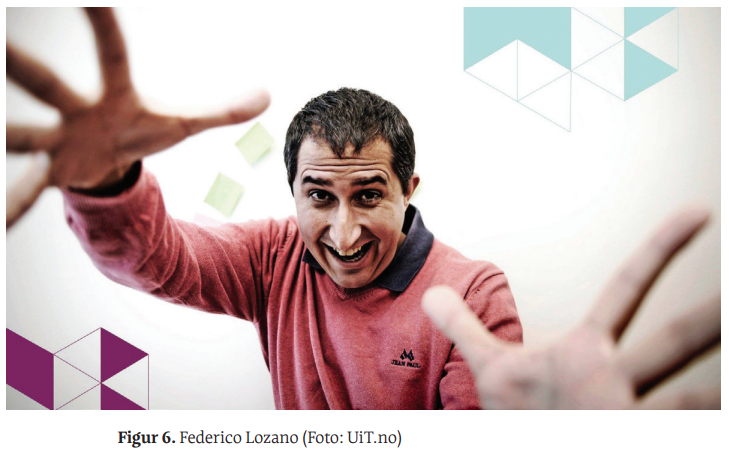 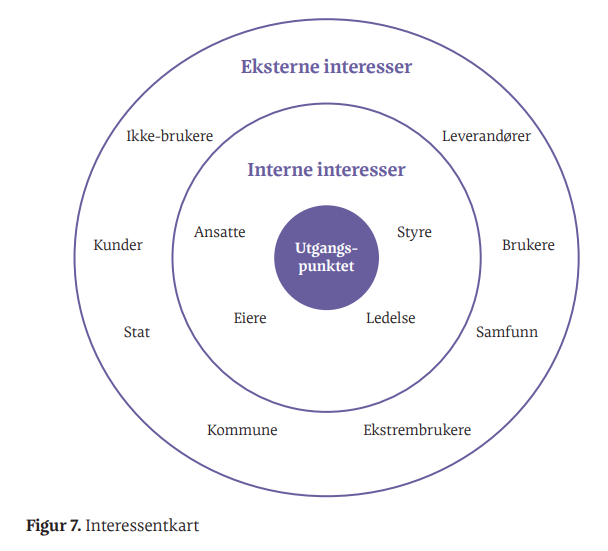 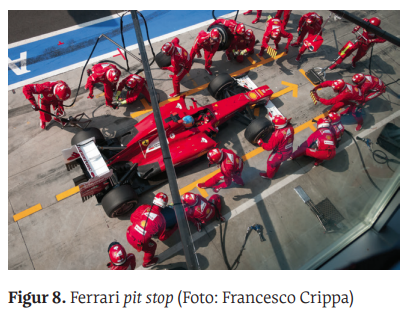 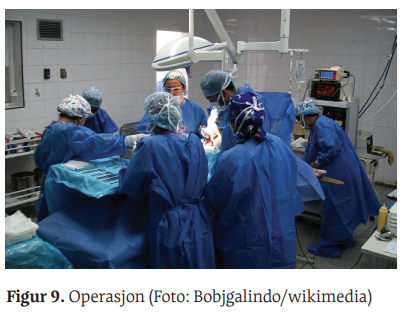 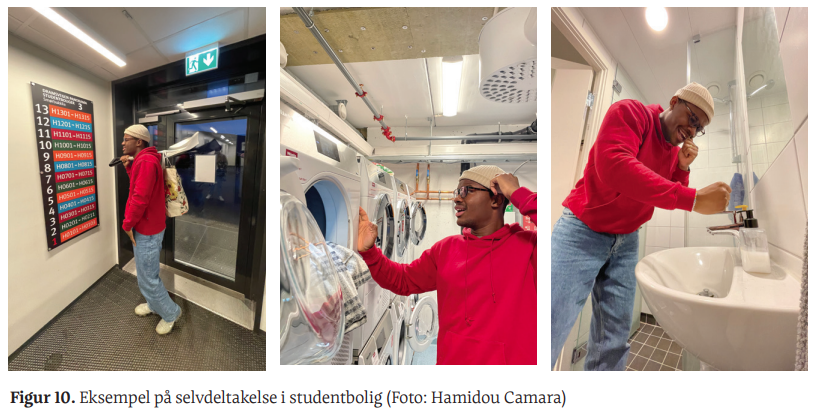 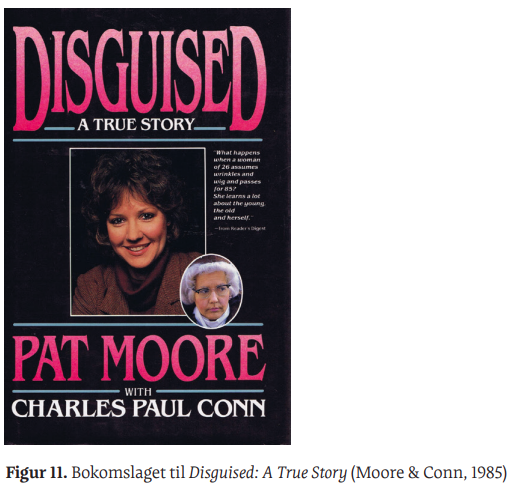 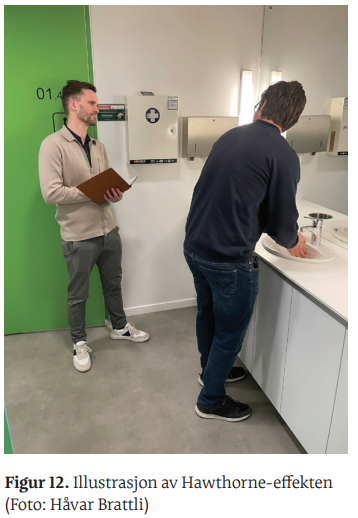 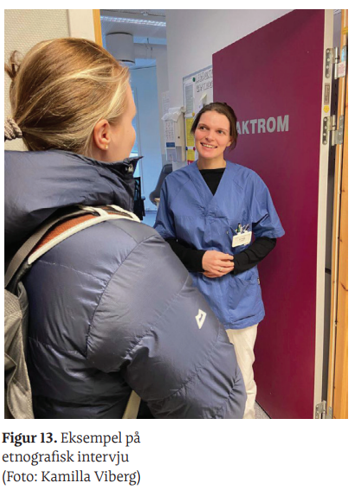 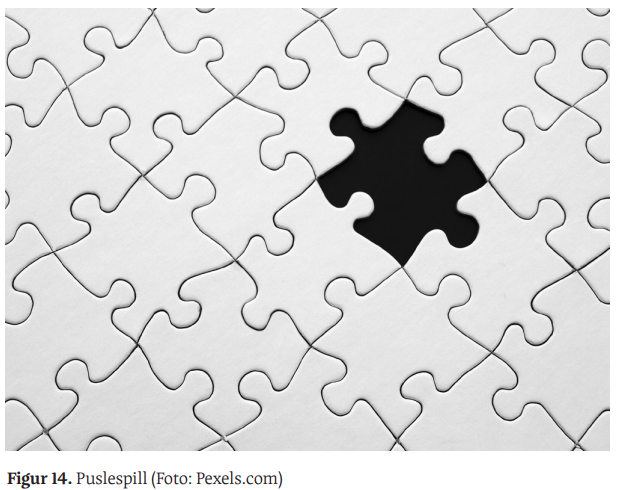 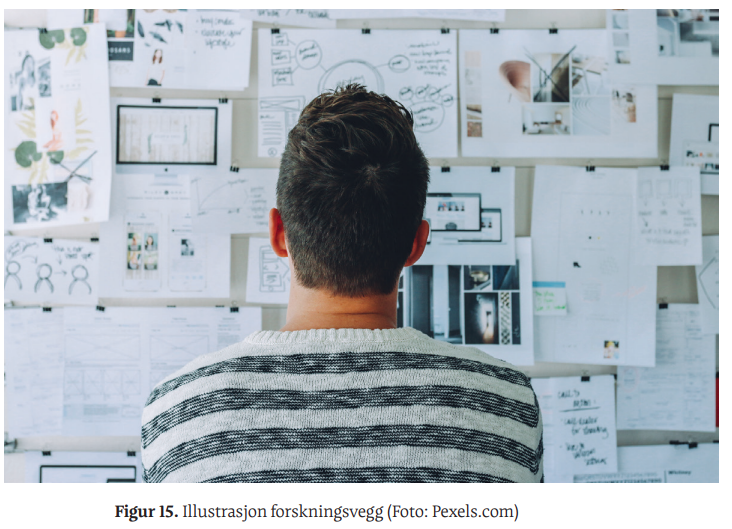 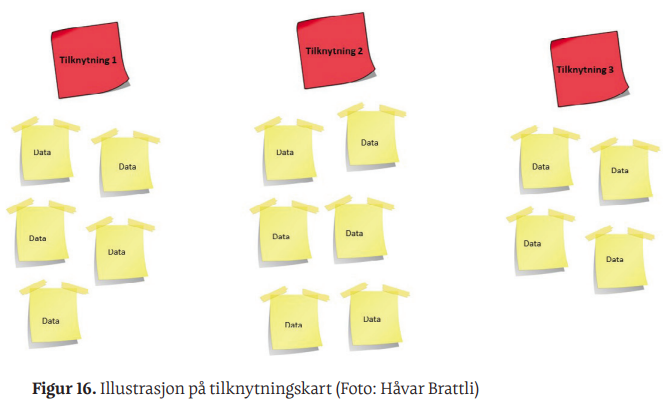 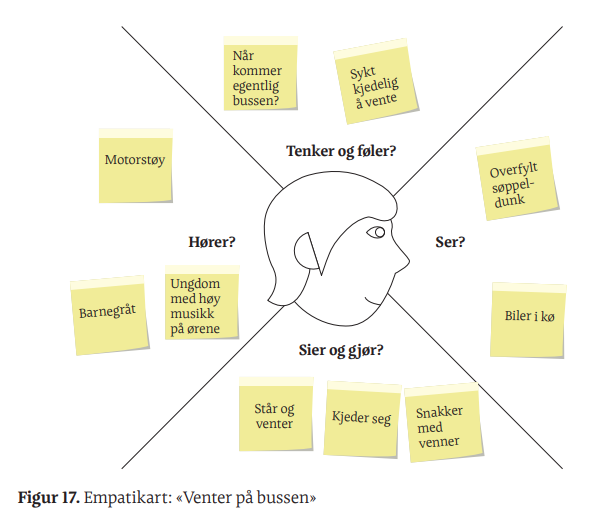 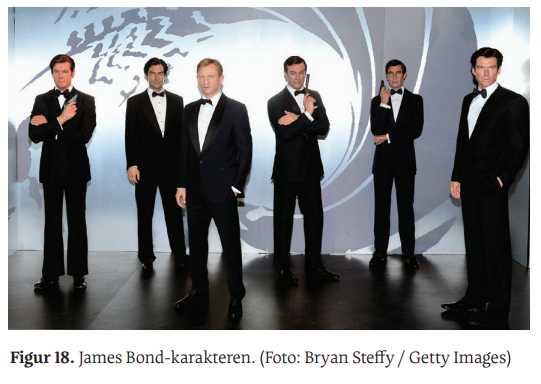 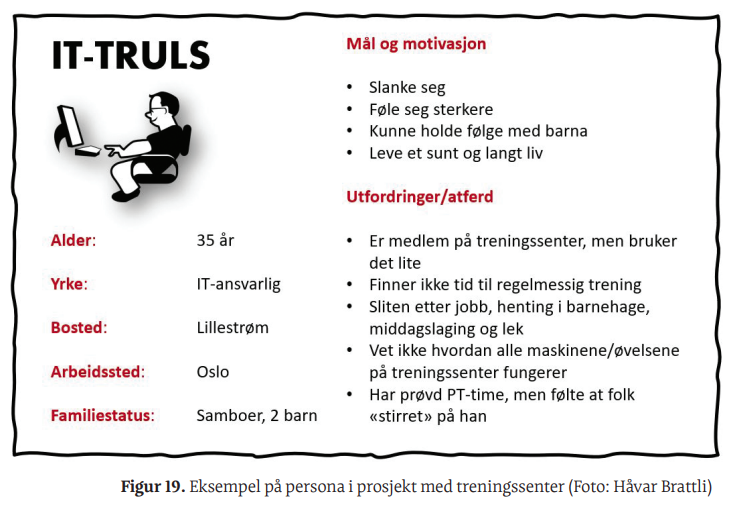 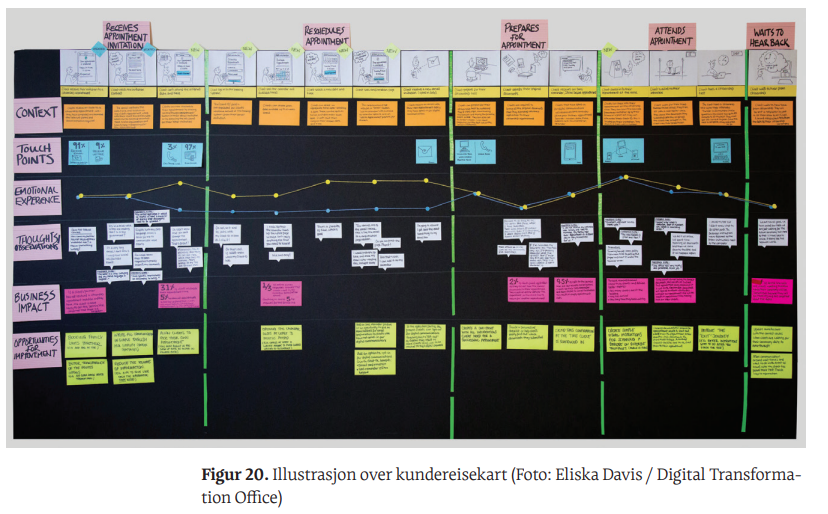 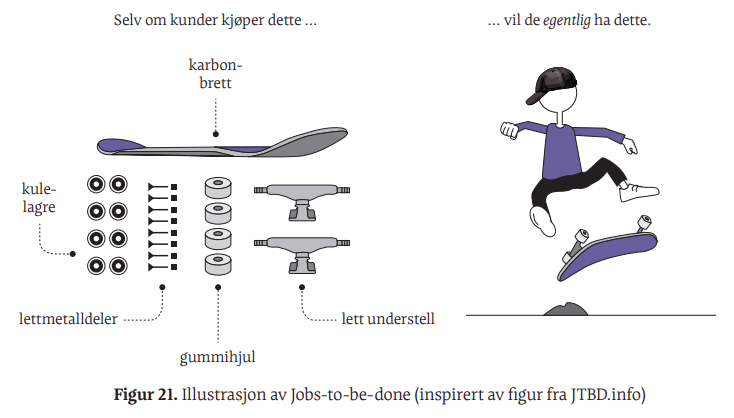 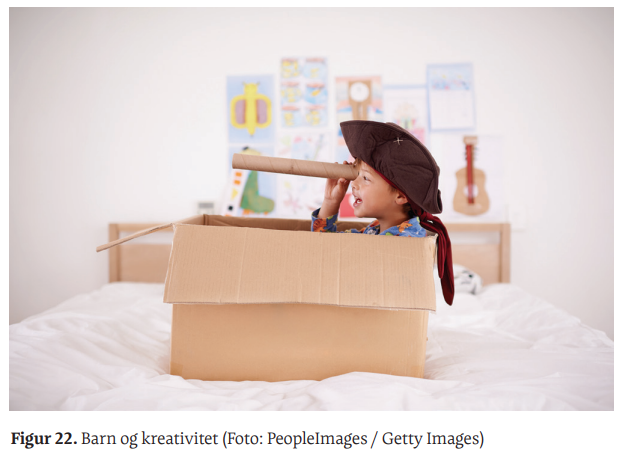 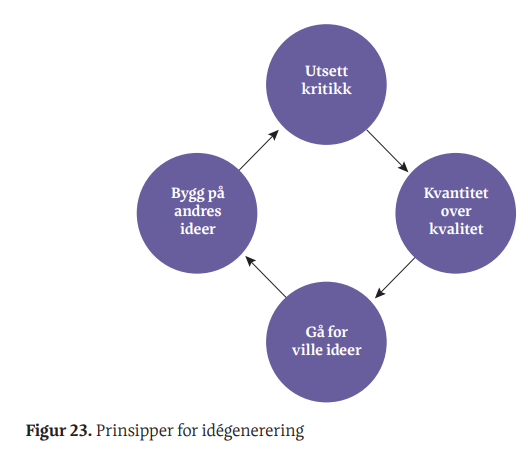 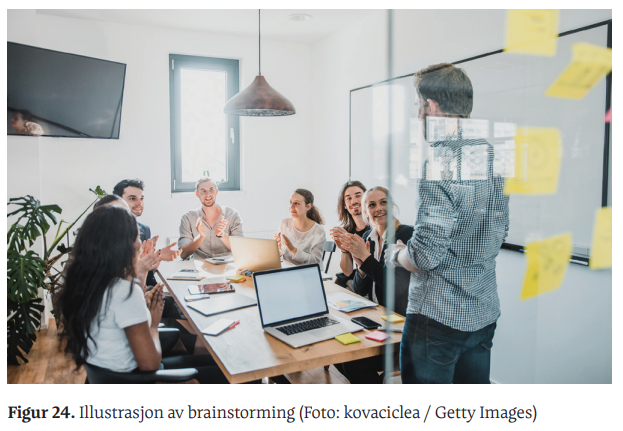 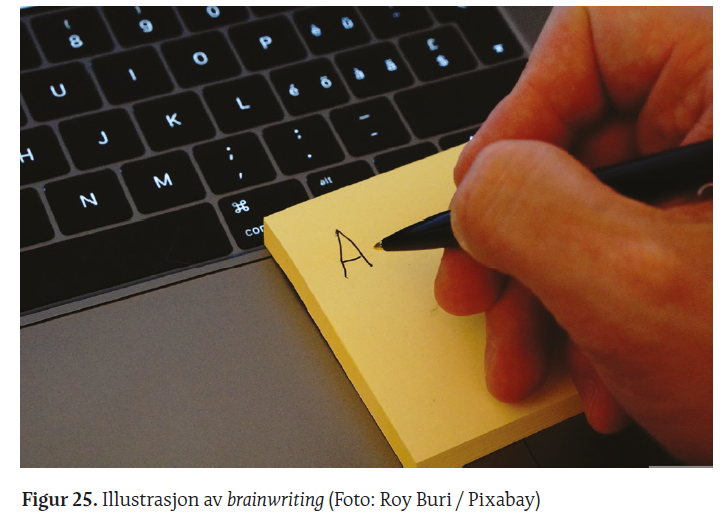 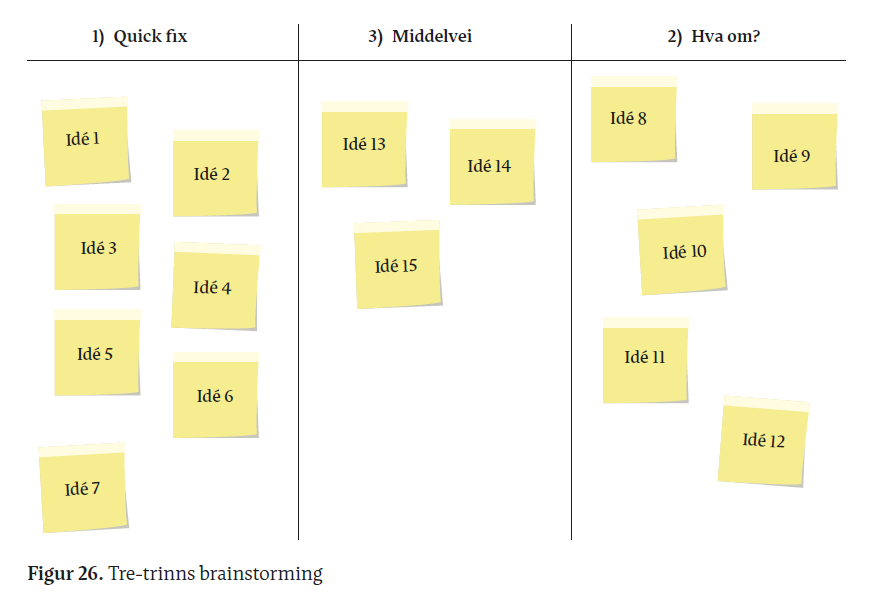 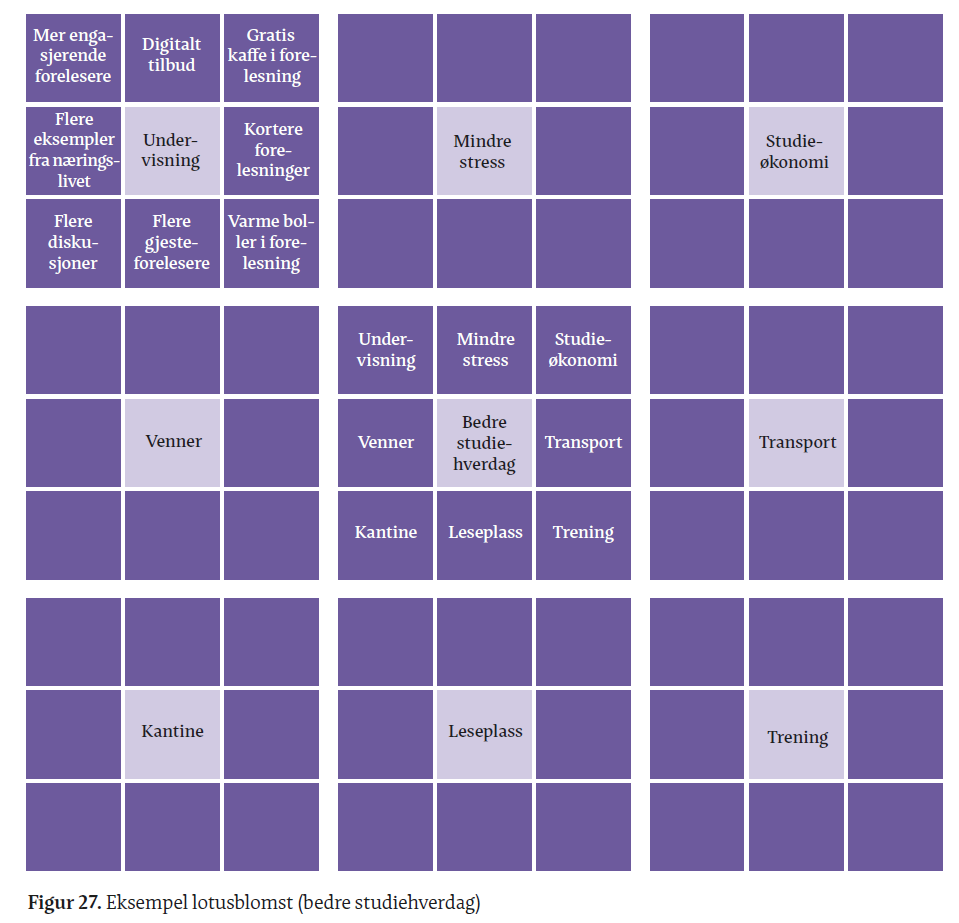 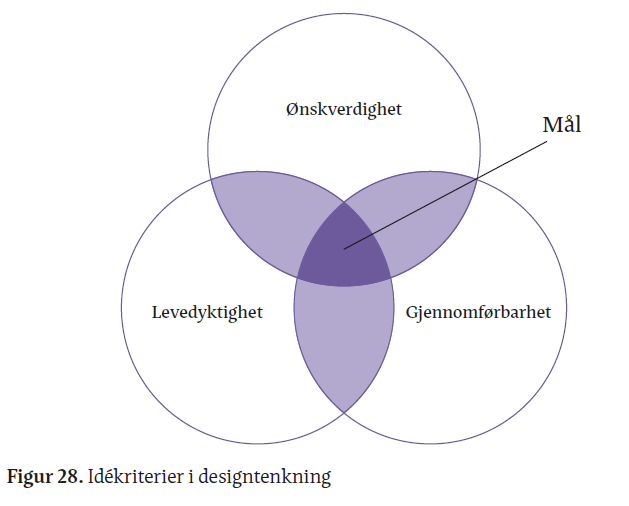 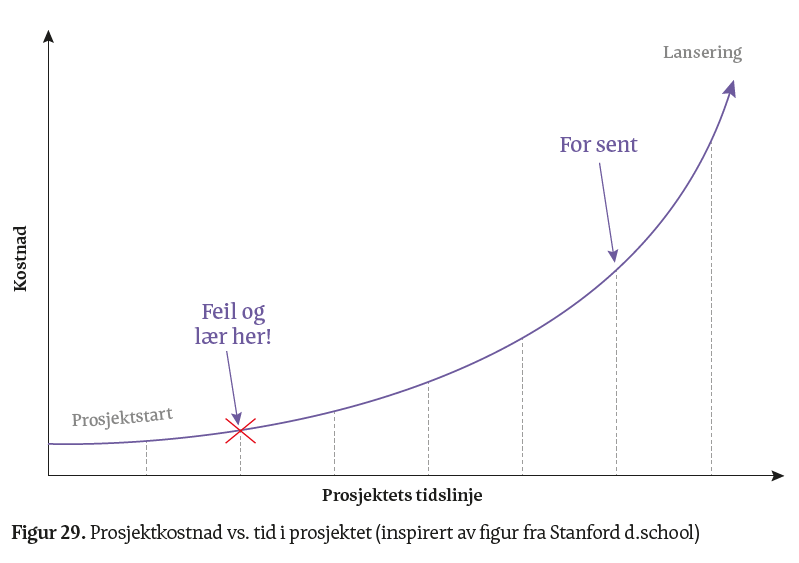 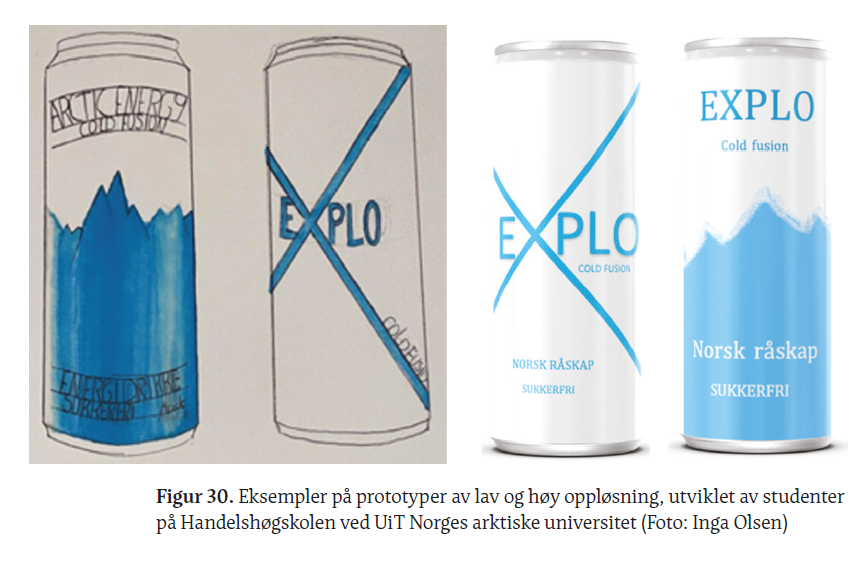 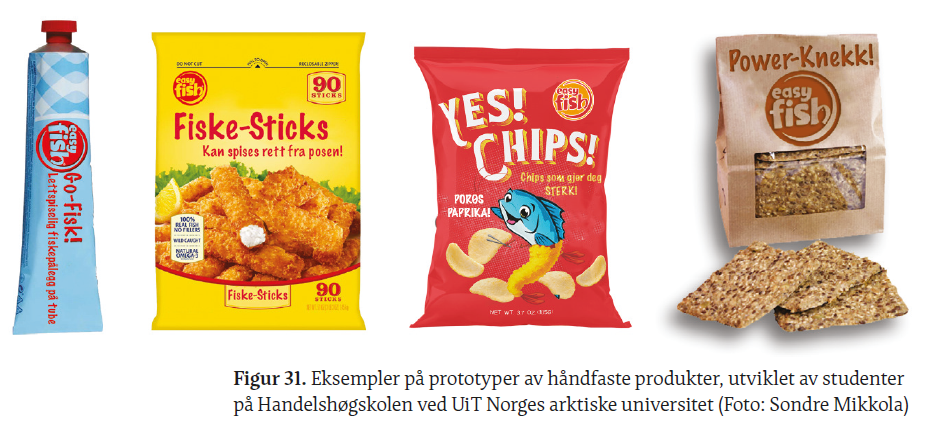 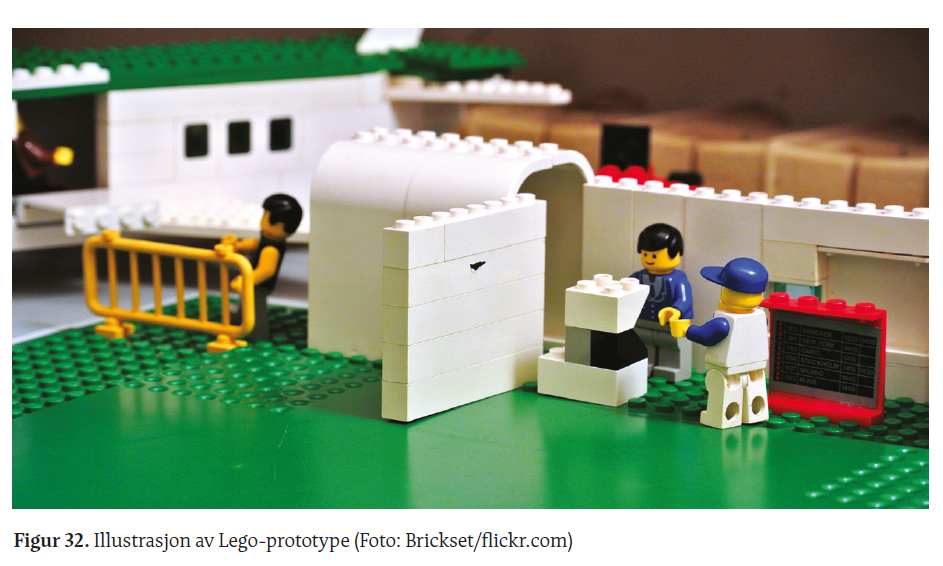 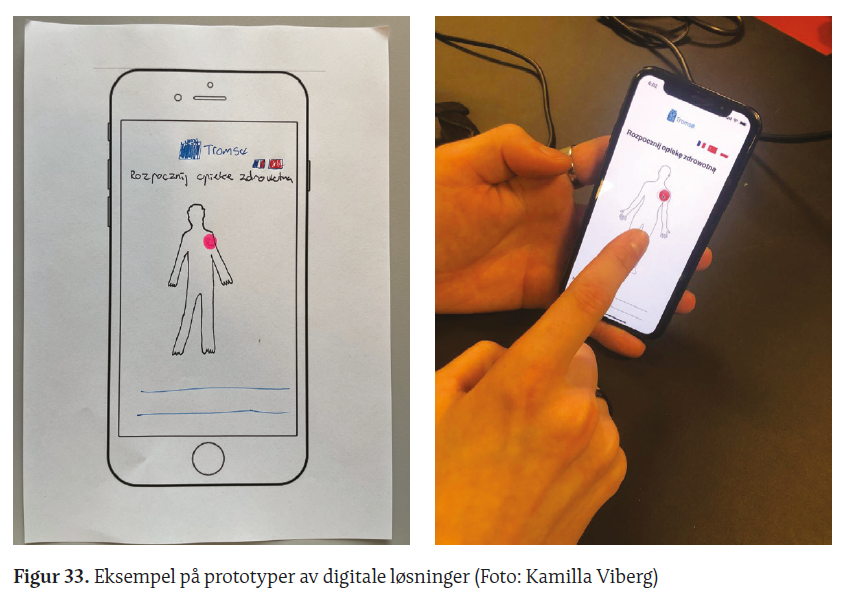 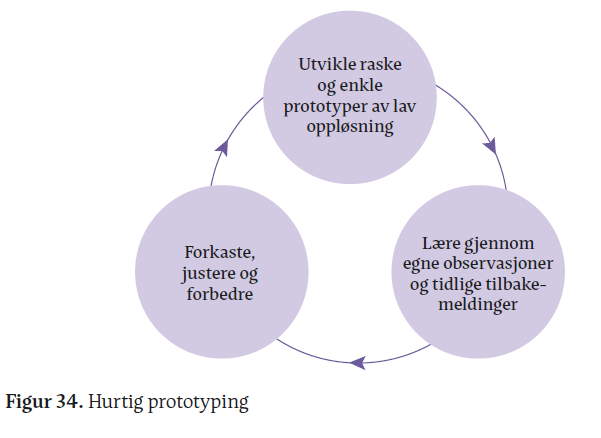 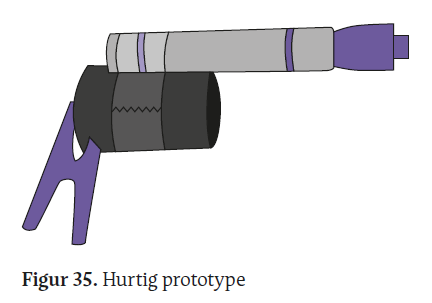 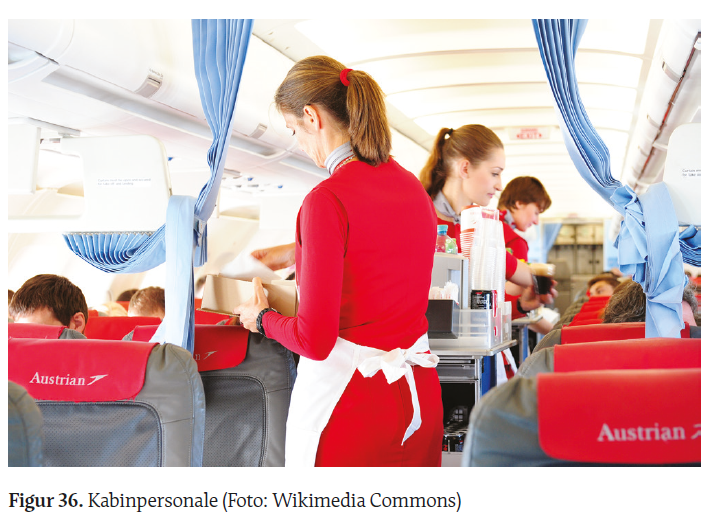 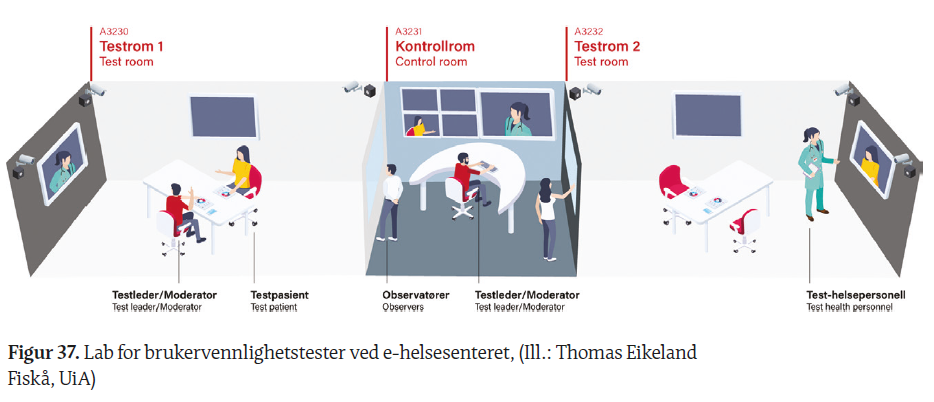 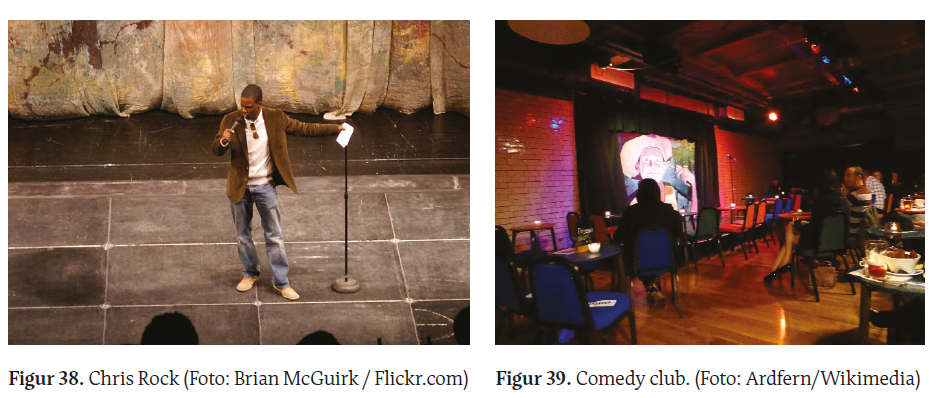 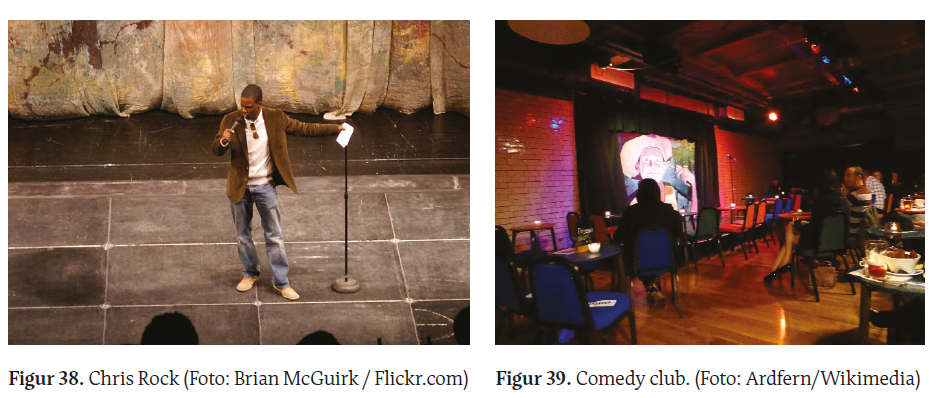 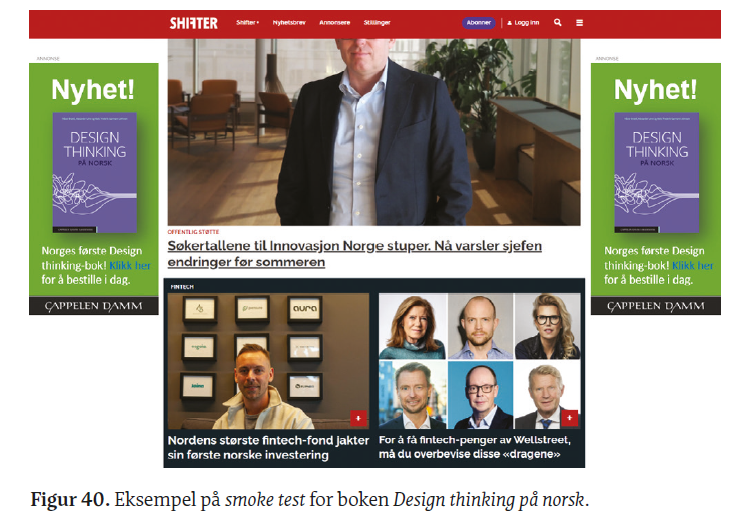 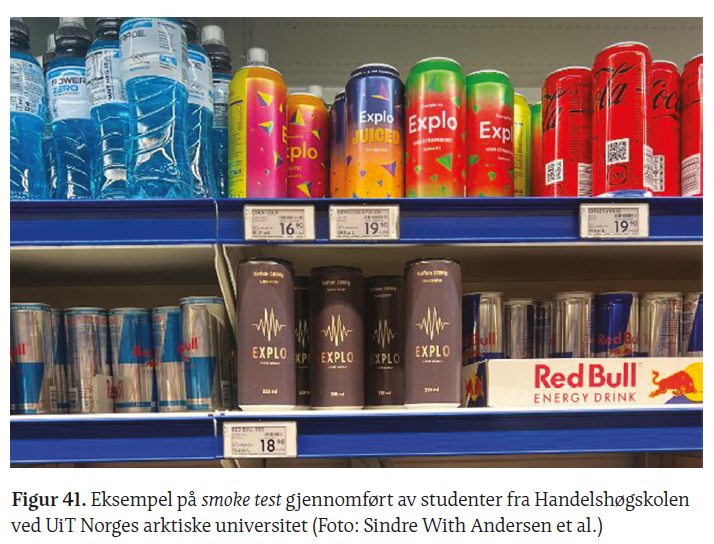 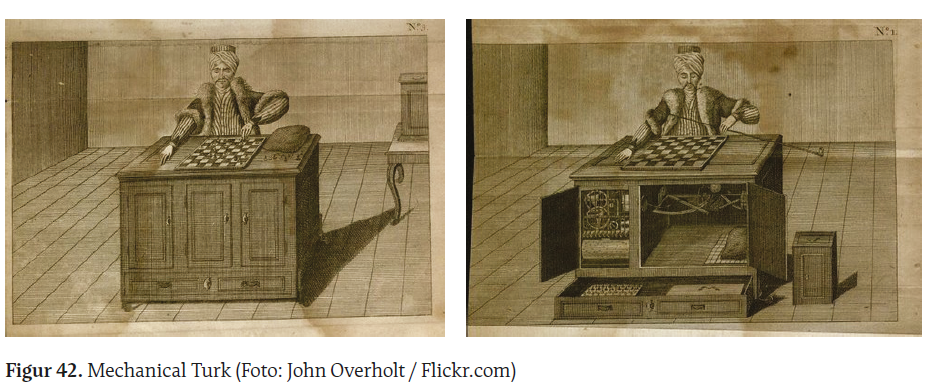 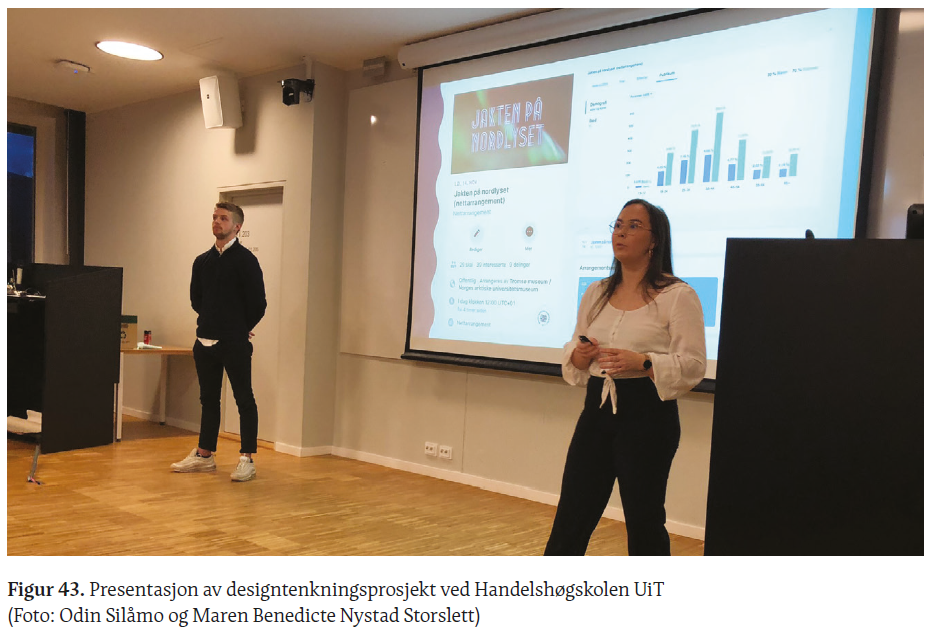 Ekstra figurer (ikke i figurlisten)
The Nine Dot Puzzle
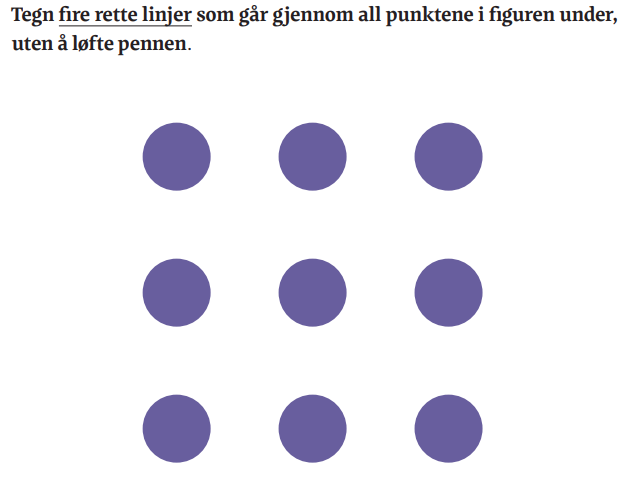 The Nine Dot Puzzle
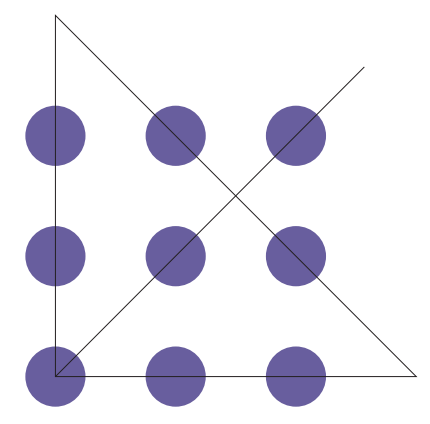 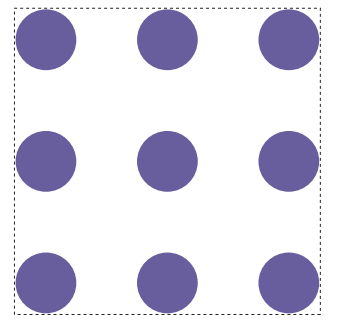 The Nine Dot Puzzle
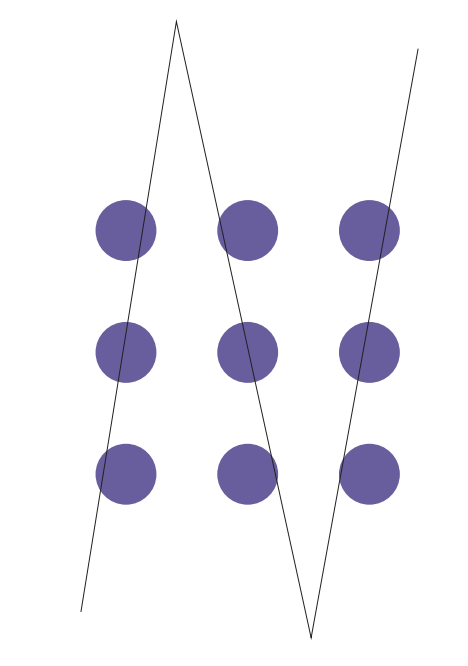 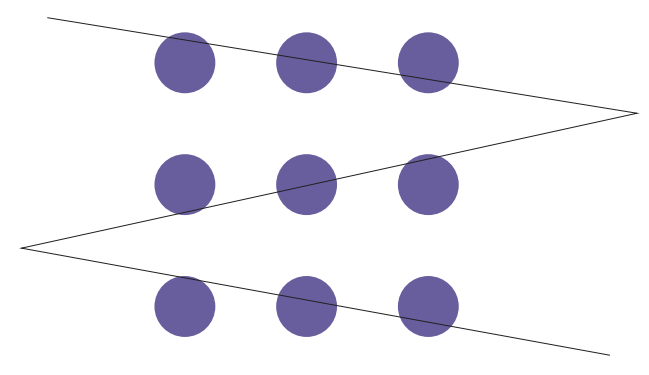 The Nine Dot Puzzle
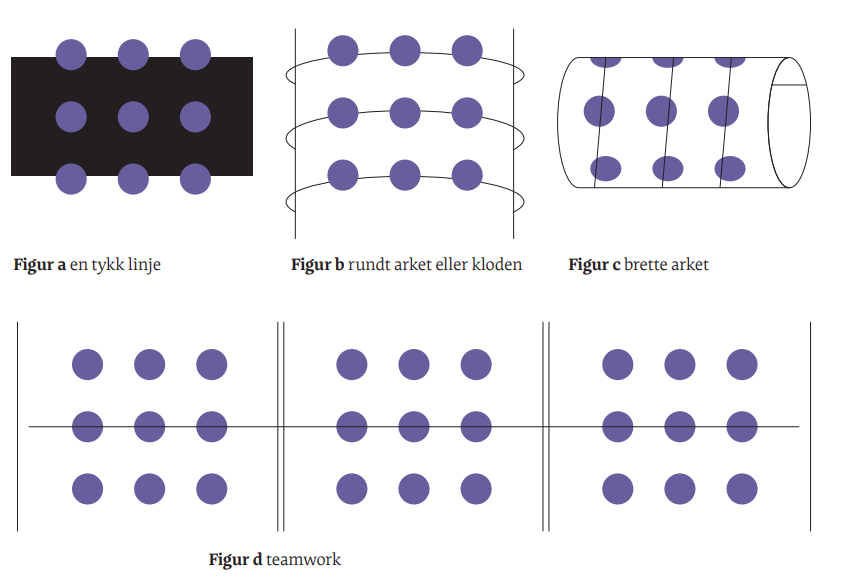 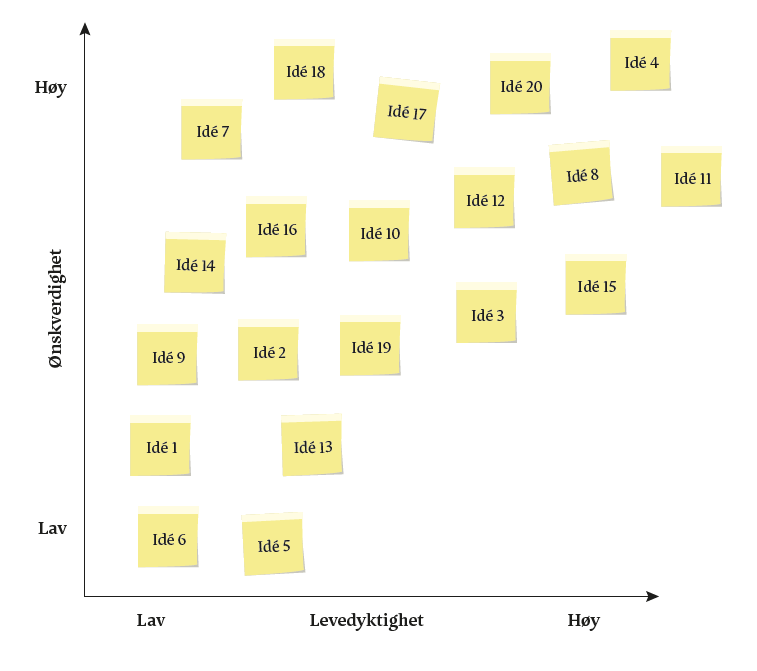 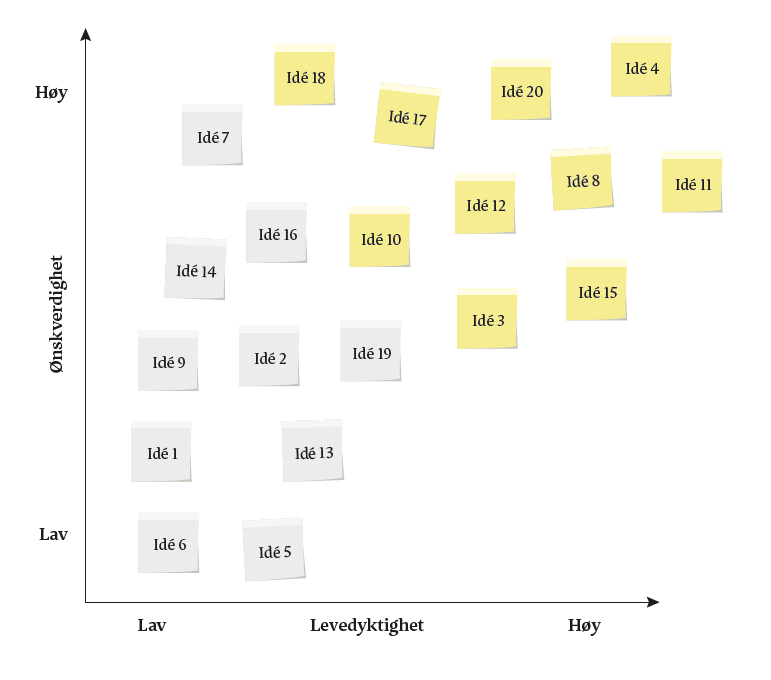 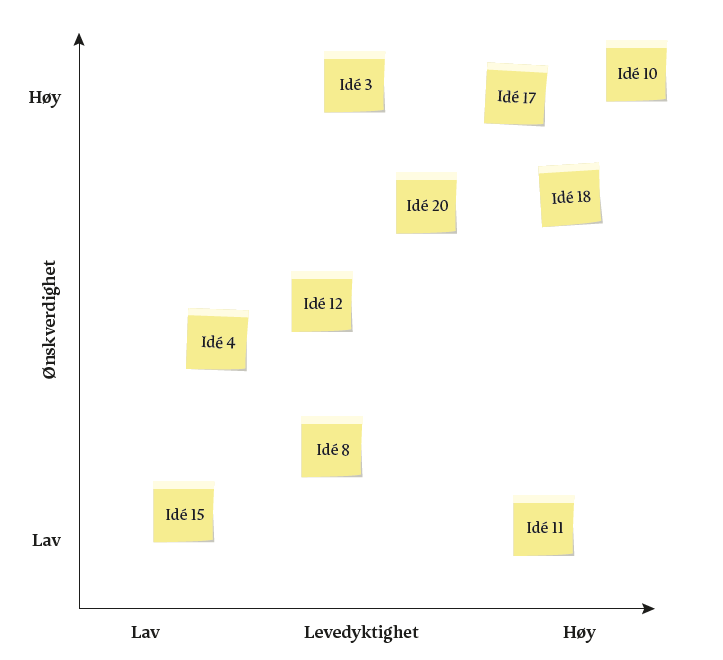 NB. Feil i figur. «Ønskverdighet» og «Levedyktighet» skulle vært skiftet ut med «Bærekraft» og «Gjennomførbarhet»
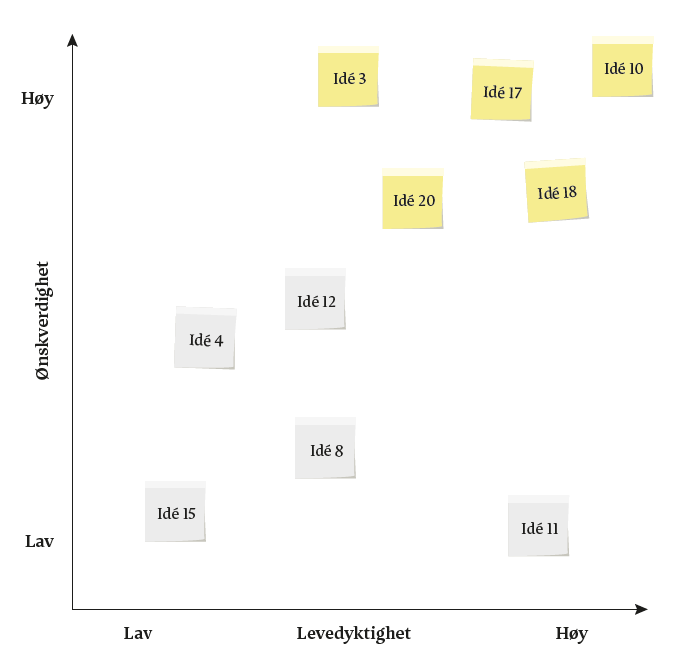 NB. Feil i figur. «Ønskverdighet» og «Levedyktighet» skulle vært skiftet ut med «Bærekraft» og «Gjennomførbarhet»
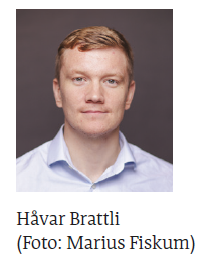 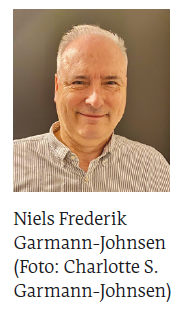 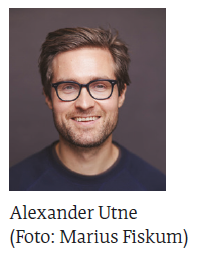